December 2018
Project: IEEE P802.15 Working Group for Wireless Personal Area Networks (WPANs)

Submission Title: [IEEE 802.15.4z MAC for Ranging]	
Date Submitted: [20 December, 2018]	
Source: [Jack LEE (Samsung), Mingyu Lee (Samsung), Zheda Li(Samsung), SeongAh Jeong (Samsung), Aditya Vinod Padaki (Samsung), Ayman Naguib (Apple), Tushar Shar (Apple), Robert Golshan (Apple), Brima Ibrahim (NXP), Frank Leong (NXP), Rias Al-kadi (NXP), Hendrik Ahlendorf(NXP), Diwakar Subraveti(NXP)]
Re: [Input to the Task Group]
Abstract:	[Presentation, possible inclusion in IEEE 802.15.4z MAC]
Purpose:	[Presentation, possible inclusion in IEEE 802.15.4z MAC]
Notice:	This document does not represent the agreed views of the IEEE 802.15 Working Group. It represents only the views of the participants listed in the “Source(s)” field above. It is offered as a basis for discussion and is not binding on the contributing individual(s) or organization(s). The material in this document is subject to change in form and content after further study. The contributor(s) reserve(s) the right to add, amend or withdraw material contained herein.
Release:	The contributor acknowledges and accepts that this contribution becomes the property of IEEE and may be made publicly available by P802.15.
Slide 1
Jack LEE (Samsung) et. al.
December 2018
Contents
General Descriptions for Ranging

Ranging IEs for Configuration 

Ranging IEs for SS-TWR/DS-TWR 

Examples of Ranging Message Sequences

Use Cases of SS-TWR

Use Cases of DS-TWR
Slide 2
Jack LEE (Samsung) et. al.
December 2018
General Descriptions for Ranging
Slide 3
Jack LEE (Samsung) et. al.
December 2018
Ranging Methods
Ranging Methods of IEEE 802.15.8 are reused 
SS-TWR 
DS-TWR (w/ three messages)
Slide 4
Jack LEE (Samsung) et. al.
December 2018
Ranging Round & Ranging Block
Ranging Round  
Ranging Round refers to the completion of the entire ranging event between the initiator(s) and the responder(s) of the UWB network
Ranging Round consists of multiple Ranging Slots

 Ranging Block
Ranging Block refers to a time frame for secure ranging  
Ranging Block consists of multiple Ranging Rounds
Ranging Block
Ranging Round 1
Ranging Round 2
Ranging Round 3
Ranging Round 4
Ranging Round N
Ranging 
Slot 1
Ranging 
Slot 2
Ranging 
Slot 3
……
Ranging 
Slot M
Slide 5
Jack LEE (Samsung) et. al.
December 2018
Numerology
TU is defined as the minimum MAC time step in PHY units
Slot is defined as integer number of TUs
Round is defined as integer number of Slots
Block length is defined as integer multiple of MinimumBlockLength
MinimumBlockLength is defined as an integer number of TUs
Slide 6
Jack LEE (Samsung) et. al.
December 2018
Ranging Round
Ranging Round consists of one or more polling periods (PP) and one or more ranging response periods (RRP) 
PP is the period used by the initiator(s) to communicate to the responder(s)
RRP is the period used by responder(s) to communicate to the initiator(s)
<SS-TWR>
Ranging Control Frame : Sent by controller
RCF
RN
P1
R1
R2
R3
RCF
RRP
PP
Polling message m: Sent by initiator m
Pm
<DS-TWR>
Response from device n: Sent by responder n
Rn
P’1
RN
P1
R1
R2
R3
RCF
PP
RRP
PP
Reply final poll message m: Sent by Initiator m
P’m
<Many-to-Many (M2M) DS-TWR>
P2
P3
R1
R2
R3
RN
P’2
P’3
P1
P’1
RCF
PM
P’M
PP
PP
RRP
Slide 7
Jack LEE (Samsung) et. al.
December 2018
Ranging Configuration (1/2)
Ranging Control Frame is to set Ranging parameters 
Ranging Control Frame shall be sent at the beginning of the active Ranging Round(s)
Two device types for ranging control
Ranging Controller
- The device that defines and controls the ranging parameters by sending a Ranging Control Frame
Ranging Controlee
The device that utilizes the ranging parameters received from the ranging controller. 
There can be one or more controlees managed by the controller.
Controlee
Controller
Ranging Control Frame
Jack LEE (Samsung) et. al.
Slide 8
December 2018
Ranging Configuration (2/2)
Two device types for ranging
Initiator
- Device initiates ranging by sending a Poll
Responder
- Device responds to Poll received from Initiator
Controlee
Controller
Controlee
Controller
Ranging Control Frame
Ranging Control Frame
Initiator
Responder
Responder
Initiator
Poll
Poll
Slide 9
Jack LEE (Samsung) et. al.
December 2018
Ranging Modes : Interval based Mode
Ranging block length is multiple of MinimumBlockLength, and can be adjusted 
There can be multiple active ranging rounds within a ranging block.
Ranging Interval is multiple of MinimumBlockLength plus multiple of length of slot
Interval based Mode
Ranging Interval
Multiple of 
MinimumBlockLength
Multiple of 
length of slot
Ranging Block
Ranging Block
Ranging Round M
Ranging Round 1
Ranging Round 1
Ranging Round N
* Ranging Block = Multiple of MinimumBlockLength
Slide 10
Jack LEE (Samsung) et. al.
<month year>
Ranging Modes : Block based Mode
Ranging block length is multiple of MinimumBlockLength, and can be adjusted 
Time schedule for next active ranging round is repeatedly transmitted block-by-block: block, round, and slot index for the next active ranging round to start 
Referring to the selected ranging block and the selected ranging round, the active ranging round of a block starts with a randomly selected slot offset
Inactive
Active
Block based Mode
Multiple of Ranging block length
Ranging Block N
Ranging Block 1
Ranging Block 2
Ranging Round
Ranging Round
round
Ranging Block 
= Multiple of MinimumBlockLength
slot offset
Scheduled time for next active ranging round
Slide 11
<author>, <company>
December 2018
Ranging IEs for Configuration
Slide 12
Jack LEE (Samsung) et. al.
December 2018
Ranging IEs for Configuration
Slide 13
Jack LEE (Samsung) et. al.
December 2018
Ranging Control IE
Slide 14
Jack LEE (Samsung) et. al.
December 2018
Ranging Interval Update IE
Slide 15
Jack LEE (Samsung) et. al.
December 2018
Ranging Block Structure IEs :Ranging Round Start IE
Slide 16
Jack LEE (Samsung) et. al.
December 2018
Ranging Block Structure IEs :Next Ranging Round IE
Slide 17
Jack LEE (Samsung) et. al.
December 2018
Ranging Block Structure IEs :Ranging Block Update IE
Slide 18
Jack LEE (Samsung) et. al.
December 2018
Ranging Scheduling IE
Slide 19
Jack LEE (Samsung) et. al.
December 2018
Ranging Next Channel and Preamble IE
Slide 20
Jack LEE (Samsung) et. al.
December 2018
Ranging Max Retransmission IE
Slide 21
Jack LEE (Samsung) et. al.
December 2018
Ranging STS Index IE
Note: For non-secure STS-based ranging, a similar IE is to be added for plaintext broadcast of STS (key,seed)
Slide 22
Jack LEE (Samsung) et. al.
December 2018
Ranging IEs for SS-TWR/DS-TWR
Slide 23
Jack LEE (Samsung) et. al.
December 2018
Ranging IEs for SS-TWR/DS-TWR
Slide 24
Jack LEE (Samsung) et. al.
December 2018
Ranging Request Reply Time IE
Ranging Request Reply Time (RRRT) IE is used as part of a ranging exchange to request a ranging reply time from the remote device participating in the ranging exchange
If RRRT IE is used to request reply time value of a specific device, RRRT IE content shall include MAC address or device ID of target destination. 
Otherwise, RRRT IE has a zero-length content field.
Slide 25
Jack LEE (Samsung) et. al.
December 2018
Ranging Reply Time Instantaneous IE
Ranging Reply Time Instantaneous (RRTI) IE content shall be time difference between the receive time of most recently received RFRAME with RRRT IE from a particular source  and the transmit time of the RFRAME containing the IE. 
Ranging Reply Time Instantaneous IE is appropriate for use where the device is able to accurately pre-determine the transmission time of the frame containing the IE, complete the calculations of time duration between the upcoming transmission and the last received RFRAME in time, and insert this RRTI IE into the transmitted frame.  
When RRTI IE is used in multicast/broadcast/M2M frame (e.g., multicast/broadcast/M2M DS-TWR ranging), RRTI IE content shall include MAC address or device ID of source who requests ranging reply time.
In multicast/broadcast/M2M DS-TWR, a device may receive multiple ranging frames with RRRT IE from different devices, so it can embed RRTI IEs, distinguished by address field, into one ranging/data frame, and send it to devices requesting ranging reply time.
Slide 26
Jack LEE (Samsung) et. al.
December 2018
Ranging Reply Time Deferred IE
Ranging Reply Time Deferred (RRTD) IE content shall be time difference between the receive time of most recently received RFRAME with RRRT IE from a particular source and the transmit time of the responding RFRAME transmitted most recently before the frame containing this IE. 
Ranging Reply Time Deferred IE is employed as part of completing two-way ranging exchanges, and used in the case where the device cannot determine the reply time until after the reply has been sent, and in this case the RRTD IE carries the reply time in a subsequent frame. 
When RRTD IE is used in multicast/broadcast/M2M frame (e.g., multicast/broadcast/M2M DS-TWR ranging), RRTD IE content shall include MAC address or device ID of source who requests ranging reply time.
Slide 27
Jack LEE (Samsung) et. al.
December 2018
Ranging Round Trip Measurement IE
Ranging Round Trip Measurement (RRTM) IE content shall be time difference between the transmit time of the RFRAME initiating a round trip measurement and the receive time of the response RFRAME per source address  that completes a round trip measurement.   
This IE is employed as part of completing double-sided two-way ranging exchange. 
When RRTM IE is used in multicast/broadcast frame (e.g., multicast/broadcast DS-TWR ranging), RRTM IE content shall include MAC address or device ID of source of received RFRAME.
Slide 28
Jack LEE (Samsung) et. al.
December 2018
Ranging Time-of-Flight IE
Ranging Time-of-Flight (RTOF) IE is used after a SS-TWR exchange or DS-TWR exchange to report the resultant time-of-flight estimate to the far end if this is requested 
When RTOF IE is used in multicast/broadcast/M2M frame (e.g., multicast/broadcast/M2M SS-TWR ranging), RTOF IE content shall include MAC address or device ID of the end that requests time-of-flight.
Slide 29
Jack LEE (Samsung) et. al.
December 2018
Ranging Report Control SS-TWR IE
Ranging Report Control SS-TWR (RRCST) IE is used to control the SS-TWR exchange with the remote device
Address field is for the case where each responder may have different requirements of ranging results from different initiators
Slide 30
Jack LEE (Samsung) et. al.
December 2018
Ranging Time Report SS-TWR IE
Ranging Time Report SS-TWR (RTRST) IE is used after SS-TWR exchange for initiator to report its round trip time estimate to the requesting responder if this is requested so that the responder can calculate the ToF
This is the case when RRCST(1) IE is used  
Address field is for the case with many responders to distinguish target responder
Slide 31
Jack LEE (Samsung) et. al.
December 2018
Ranging Report Control DS-TWR IE
Ranging Report Control DS-TWR (RRCDT) IE is used to control the DS-TWR exchange with the remote device
Address field is for the case where each initiator may have different requirements of ranging results from different responders
Slide 32
Jack LEE (Samsung) et. al.
December 2018
Ranging Time Report DS-TWR IE
Ranging Time Report DS-TWR (RTRDT) IE is used after DS-TWR exchange for responder to report its reply time estimate and round trip time estimate to the initiator so that initiator can calculate the time-of-flight
This is the case When RRCDT(1) IE is used 
Address field is for the case with many initiators to distinguish target initiator
Slide 33
Jack LEE (Samsung) et. al.
December 2018
Ranging Request AoA IE
Ranging Request AoA (RRA) IE is used as part of a ranging exchange to request a AoA from the remote device participating in the ranging exchange
For scheduled multicast/M2M ranging, if RRA IE is used in poll to request AoA value of a specific device, RRA IE content shall include MAC address or device ID of destination of transmitted RFRAME.
Otherwise, RRA IE has a zero length Content field, e.g., for unicast or broadcast ranging.
Slide 34
Jack LEE (Samsung) et. al.
December 2018
Ranging AoA Instantaneous IE
Ranging AoA Instantaneous (RAI) IE content shall be the AOA estimation at the device receiving RFRAME with RRA IE and the address of source who requests this AOA estimation.
RAI IE is appropriate for use where the device is able to complete the AOA estimation based on the received RFRAME with RRA IE in time, and insert RAI IE in the responding RFRAME.  
When RAI IE is used in multicast/broadcast/M2M frame (e.g., multicast/broadcast/M2M DS-TWR ranging), RAI IE content shall include MAC address or device ID of source of received RFRAME with RRA IE.
Slide 35
Jack LEE (Samsung) et. al.
December 2018
Ranging AoA Deferred IE
Ranging AoA Deferred (RAD) IE content shall be the AOA estimation at the device receiving RFRAME with RRA IE and the address of source who requests this AOA estimate
RAD IE is employed as part of completing two-way ranging exchanges, and used in the case where the device cannot determine the AoA until after the reply has been sent, and in this case the RAD IE carries the AoA in a subsequent frame. 
When RAD IE is used in multicast/broadcast frame (e.g., multicast/broadcast DS-TWR ranging), RAD IE content shall include MAC address or device ID of source of received RFRAME with RRA IE.
Slide 36
Jack LEE (Samsung) et. al.
December 2018
Examples of Ranging Message Sequences
Slide 37
Jack LEE (Samsung) et. al.
December 2018
Multicast/Broadcast SS-TWR
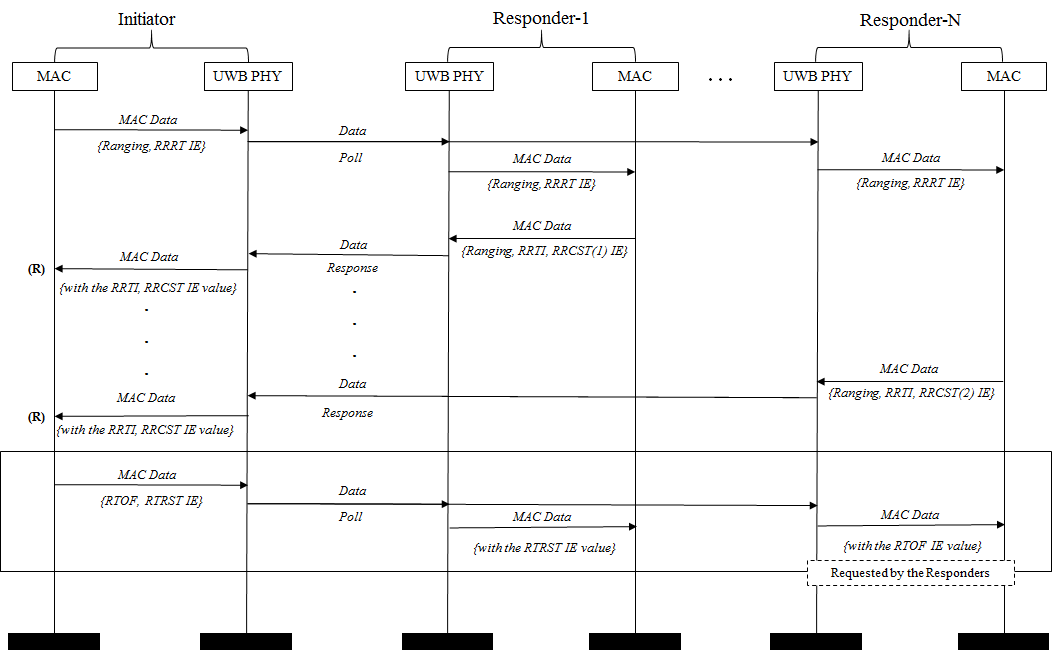 Slide 38
Jack LEE (Samsung) et. al.
December 2018
Multicast/Broadcast DS-TWR
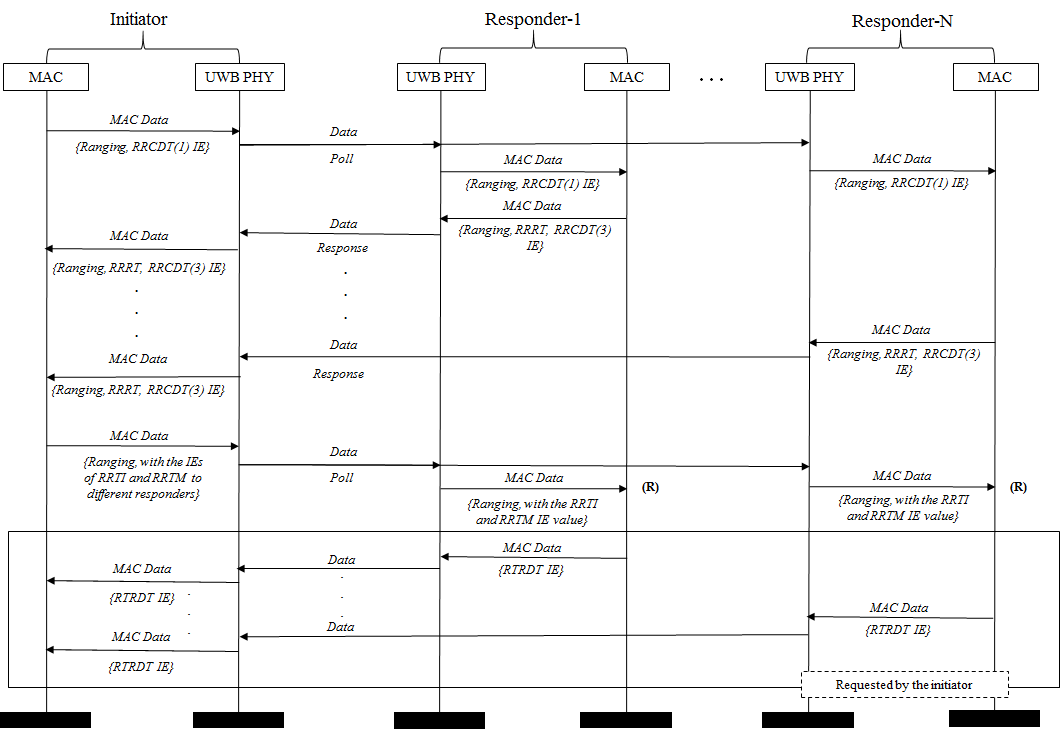 Slide 39
Jack LEE (Samsung) et. al.
December 2018
Many-to-Many SS-TWR
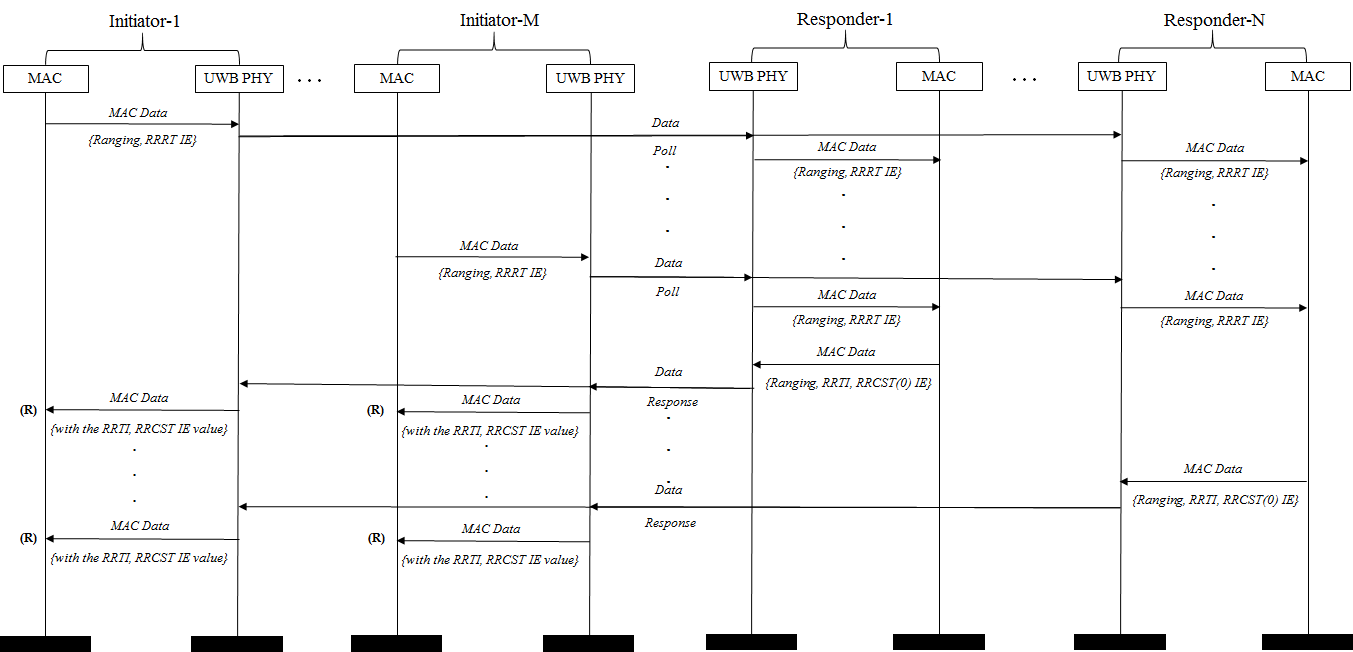 Slide 40
Jack LEE (Samsung) et. al.
December 2018
Many-to-Many DS-TWR
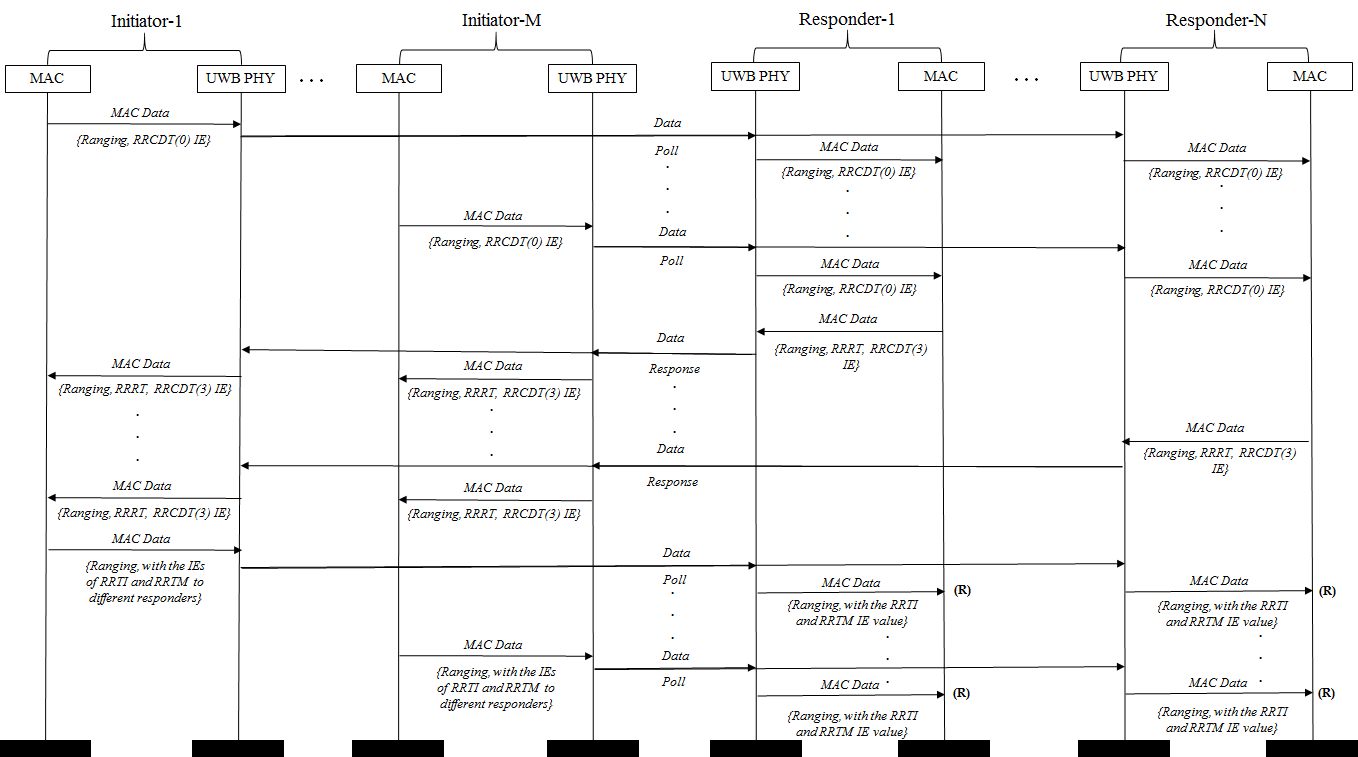 Slide 41
Jack LEE (Samsung) et. al.
December 2018
Use Cases of SS-TWR
Slide 42
Jack LEE (Samsung) et. al.
December 2018
Use Case 1
This frame is initiating a SS-TWR and indicates that both initiating end and responding end do not require the ranging result.
If there is no Ranging Control frame for the current ranging round, this ranging round follows the ranging configuration in the last Ranging Control frame.
Ranging Control IE
Ranging Frames with IEs
Poll : -
Response : -
Slide 43
Jack LEE (Samsung) et. al.
December 2018
Use Case 2
This frame is initiating a SS-TWR and requests that the responding end send the ranging results in its response frame, and the responding end does not require ranging result from the initiating end.
Ranging Control IE
Ranging Frames with IEs
Poll : Ranging Request Reply Time IE or Ranging Request AoA IE  
Response :  Ranging Reply Time Instantaneous IE or Ranging AoA IE & Ranging Report Control Single-sided TWR (0) IE
Slide 44
Jack LEE (Samsung) et. al.
December 2018
Use Case 3
This frame is initiating a SS-TWR and requests that the responding end send the ranging results at the end of the exchange, and the responding end does not require ranging result from the initiating end.
Ranging Control IE
Ranging Frames with IEs
Poll : Ranging Request Reply Time IE or Ranging Request AoA IE  
Response : -
Additional Response: Ranging Reply Time Deferred IE or Ranging AoA Deferred IE
* Ranging Report Control Single-sided TWR (0) IE can be included in any response message
Slide 45
Jack LEE (Samsung) et. al.
Use Case 4 - 6
December 2018
Use Case 4 : This frame is initiating a multicast SS-TWR and indicates that the initiating end does not require the ranging result, and the responding ends do not require ranging result from the initiating end.
Use Case 5 : This frame is initiating a multicast SS-TWR and requests that the responding end send the ranging results in its response frame, and the responding ends do not require ranging result from the initiating end.
Use Case 6 : This frame is initiating a multicast SS-TWR and requests that the responding end send the ranging results at the end of the exchange, and the responding ends do not require ranging result from the initiating end.
Ranging Control IE
Ranging Frames with IEs
For Use Case 4, 5 and 6, the same IEs are included in frame with Use Case 1, 2 and 3, respectively
Slide 46
Jack LEE (Samsung) et. al.
December 2018
Use Case 7
This frame is a Ranging Control frame for a multicast SS-TWR and the initiating end does not require the ranging results, and the responding ends do not require ranging result from the initiating end.
Ranging Control IE
Ranging Frames with IEs
Ranging Control : Ranging Control IE   
Poll : -
Response :   -
Slide 47
Jack LEE (Samsung) et. al.
December 2018
Use Case 8
This frame is a Ranging Control frame for a multicast SS-TWR and requests that the responding end send the ranging results in its response frame, and the responding ends do not require ranging result from the initiating end.
Ranging Control IE
Ranging Frames with IEs
Ranging Control : Ranging Control IE
Poll : Ranging Request Reply Time IE or Ranging Request AoA IE  
Response :  Ranging Reply Time Instantaneous IE or Ranging AoA IE & Ranging Report Control Single-sided TWR (0) IE
Slide 48
Jack LEE (Samsung) et. al.
December 2018
Use Case 9
This frame is a Ranging Control for a multicast SS-TWR and requests that the responding end send the ranging results at the end of the exchange, and the responding ends do not require ranging result from the initiating end.
Ranging Control IE
Ranging Frames with IEs
Ranging Control : Ranging Control IE
Poll : Ranging Request Reply Time IE or Ranging Request AOA IE  
Response : 
Additional Response: Ranging Reply Time Deferred IE or Ranging AoA Deferred IE
* Ranging Report Control Single-sided TWR (0) IE can be included in any response message
Slide 49
Jack LEE (Samsung) et. al.
December 2018
Use Case 10
This frame is initiating a broadcast SS-TWR requiring that any responding device to send its  identity (e.g. MAC address) but not the ranging results in its response frame, and the responding ends do not require ranging result from the initiating end.
Ranging Control IE
Ranging Frames with IEs
Poll : -
Response : Ranging Report Control Single-sided TWR (0) IE
* MAC address of responder is contained in Addressing field of MHR of response message
Slide 50
Jack LEE (Samsung) et. al.
December 2018
Use Case 11
This frame is initiating a broadcast SS-TWR requiring that any responding device to send both its  identity (e.g. MAC address) and ranging results in its response frame, and the responding ends do not require ranging result from the initiating end.
Ranging Control IE
Ranging Frames with IEs
Poll : Ranging Request Reply Time IE or Ranging Request AoA IE  
Response :  Ranging Reply Time Instantaneous IE or Ranging AoA IE & Ranging Report Control Single-sided TWR (0) IE
* MAC address of responder is contained in Addressing field of MHR of response message
Slide 51
Jack LEE (Samsung) et. al.
December 2018
Use Case 12
This frame is initiating a broadcast SS-TWR requiring that any responding device identity (e.g. MAC address), and initiator requests ranging results in the deferred response frame.
Ranging Control IE
Ranging Frames with IEs
Poll : Ranging Request Reply Time IE or Ranging Request AOA IE  
Response : 
Additional Response: Ranging Reply Time Deferred IE or Ranging AoA Deferred IE
* Ranging Report Control Single-sided TWR (0) IE can be included in any response message
* MAC address of responder is contained in Addressing field of MHR of response message
Slide 52
Jack LEE (Samsung) et. al.
December 2018
Use Case 13
This frame is a Ranging Control frame for a broadcast SS-TWR requiring that any responding device to send its identity (e.g. MAC address) but not the ranging results in its response frame, and the responding ends do not require ranging result from the initiating end.
Ranging Control IE
Ranging Frames with IEs
Ranging Control : Ranging Control IE
Poll :
Response : Ranging Report Control Single-sided TWR (0) IE
* MAC address of responder is contained in Addressing field of MHR of response message
Slide 53
Jack LEE (Samsung) et. al.
December 2018
Use Case 14
This frame is a Ranging Control frame for a broadcast SS-TWR requiring that any responding device to send both its identity (e.g. MAC address) and the ranging results in its response frame, and the responding ends do not require ranging result from the initiating end.
Ranging Control IE
Ranging Frames with IEs
Ranging Control : Ranging Control IE
Poll : Ranging Request Reply Time IE or Ranging Request AoA IE  
Response :  Ranging Reply Time Instantaneous IE or Ranging AoA IE & Ranging Report Control Single-sided TWR (0) IE
* MAC address of responder is contained in Addressing field of MHR of response message
Slide 54
Jack LEE (Samsung) et. al.
December 2018
Use Case 15
This frame is a Ranging Control frame for a broadcast SS-TWR requiring that any responding device to send its  identity (e.g. MAC address) in its response frame and the ranging results at the end of the exchange. The responding ends do not require ranging result from the initiating end.
Ranging Control IE
Ranging Frames with IEs
Ranging Control : Ranging Control IE
Poll : Ranging Request Reply Time IE or Ranging Request AOA IE
Response :
Additional Response: Ranging Reply Time Deferred IE or Ranging AoA Deferred IE
* Ranging Report Control Single-sided TWR (0) IE can be included in any response message
* MAC address of responder is contained in Addressing field of MHR of response message
Slide 55
Jack LEE (Samsung) et. al.
December 2018
Use Case 16
This frame indicates that the responding end requires TX-to-RX round-trip time at the end of exchange
Ranging Control IE
Ranging Frames with IEs
Poll : Ranging Request Reply Time IE or Ranging Request AoA IE  
Response :  Ranging Reply Time Instantaneous IE or Ranging AoA IE & Ranging Report Control Single-sided TWR (1) IE
2nd Poll : Ranging Time Report Single-sided TWR (RTRST) IE
Slide 56
Jack LEE (Samsung) et. al.
December 2018
Use Case 17
This frame indicates that the responding end requires ranging result at the end of exchange
Ranging Control IE
Ranging Frames with IEs
Poll : Ranging Request Reply Time IE or Ranging Request AoA IE  
Response :  Ranging Reply Time Instantaneous IE or Ranging AoA IE & Ranging Report Control Single-sided TWR (2) IE
2nd Poll : Ranging Time of Flight (RTOF) IE
Slide 57
Jack LEE (Samsung) et. al.
December 2018
Use cases of DS-TWR
Slide 58
Jack LEE (Samsung) et. al.
December 2018
Use Case 1
This frame is initiating DS-TWR and indicates that the initiating end does not require the ranging result.
If there is no Ranging Control frame for the current ranging round, this ranging round follows the ranging configuration in the last Ranging Control frame.
Ranging Control IE
Ranging Frames with IEs
Poll : Ranging Report Control Double-sided TWR(0) IE   
Response : Ranging Request Reply Time IE, Ranging Report Control Double-sided TWR(3) IE
2nd Poll : Ranging Reply Time Instantaneous IE, Ranging Round-trip Measurement IE
Slide 59
Jack LEE (Samsung) et. al.
December 2018
Use Case 2
This frame is initiating DS-TWR and requesting that the ranging result is sent back at end of exchange w/ Ranging Report Control Double-sided TWR(1)
Ranging Control IE
Ranging Frames with IEs
Poll : Ranging Report Control Double-sided TWR(1) IE   
Response : Ranging Request Reply Time IE, Ranging Report Control Double-sided TWR(3) IE
2nd Poll : Ranging Reply Time Instantaneous IE, Ranging Round-trip Measurement IE
Response : Ranging Report Time Report Double-sided TWR IE
Slide 60
Jack LEE (Samsung) et. al.
December 2018
Use Case 3
This frame is initiating DS-TWR and requesting that the ranging result is sent back at end of exchange w/ Ranging Report Control Double-sided TWR(2)
Ranging Control IE
Ranging Frames with IEs
Poll : Ranging Report Control Double-sided TWR(2) IE   
Response : Ranging Request Reply Time IE, Ranging Report Control Double-sided TWR(3) IE
2nd Poll: Ranging Reply Time Instantaneous IE, Ranging Round-trip Measurement IE
Response : Ranging Time of Flight IE
Slide 61
Jack LEE (Samsung) et. al.
December 2018
Use Case 4
This frame is initiating multicast DS-TWR and indicates that the initiating end does not require the ranging result
Ranging Control IE
Ranging Frames with IEs
Poll : Ranging Report Control Double-sided TWR(0) IE   
Response : Ranging Request Reply Time IE, Ranging Report Control Double-sided TWR(3) IE
2nd Poll: Ranging Reply Time Instantaneous IE, Ranging Round-trip Measurement IE
Slide 62
Jack LEE (Samsung) et. al.
December 2018
Use Case 5
This frame is initiating multicast DS-TWR and requesting that the ranging result is sent back at end of exchange
Ranging Control IE
Ranging Frames with IEs
Poll : Ranging Report Control Double-sided TWR(1/2) IE   
Response : Ranging Request Reply Time IE, Ranging Report Control Double-sided TWR(3) IE
2nd Poll: Ranging Reply Time Instantaneous IE, Ranging Round-trip Measurement IE
Response : Ranging Report Time Report Double-sided TWR IE or Ranging Time of Flight IE
Slide 63
Jack LEE (Samsung) et. al.
December 2018
Use Case 6
This frame is initiating multicast DS-TWR with additional report message for time stamp measurements and indicates that the initiating end does not require the ranging result
Ranging Control IE
Ranging Frames with IEs
Poll : Ranging Report Control Double-sided TWR(0) IE   
Response : Ranging Request Reply Time IE, Ranging Report Control Double-sided TWR(3) IE
2nd Poll :
Additional poll : Ranging Reply Time Deferred IE, Ranging Round-trip Measurement IE
Slide 64
Jack LEE (Samsung) et. al.
December 2018
Use Case 7
This frame is initiating multicast DS-TWR with additional report message for time stamp measurements and requesting that the ranging result is sent back at end of exchange
Ranging Control IE
Ranging Frames with IEs
Poll : Ranging Report Control Double-sided TWR(1/2) IE   
Response : Ranging Request Reply Time IE, Ranging Report Control Double-sided TWR(3) IE
2nd Poll :
Additional poll : Ranging Reply Time Deferred IE, Ranging Round-trip Measurement IE
Response : Ranging Report Time Report Double-sided TWR IE or Ranging Time of Flight IE
Slide 65
Jack LEE (Samsung) et. al.
December 2018
Use Case 8 - 11
Use Case 8 : This frame is a Ranging Control frame for multicast DS-TWR and indicates that the initiating end does not require the ranging result
Use Case 9 :  This frame is a Ranging Control frame for multicast DS-TWR and requesting that the ranging result is sent back at end of exchange
Use Case 10 : This frame is a Ranging Control frame for multicast DS-TWR with additional report message for time stamp measurements and indicates that the initiating end does not require the ranging result
Use Case 11 : This frame is a Ranging Control frame for multicast DS-TWR with additional report message for time stamp measurements and requesting that the ranging result is sent back at end of exchange
Ranging Control IE
Ranging Frames with IEs
For Use Case 8, 9, 10, and 11, the same IEs are included in frame with Use Case 4, 5, 6, and 7, respectively and the Ranging Control frame with Ranging Control IE is considered
Slide 66
Jack LEE (Samsung) et. al.
December 2018
Use Case 12 - 15
Use Case 12 : This frame is a Ranging Control frame for broadcast DS-TWR and indicates that the initiating end does not require the ranging result 
Use Case 13:  This frame is a Ranging Control frame for broadcast DS-TWR and requesting that the ranging result is sent back at end of exchange
Use Case 14 : This frame is a Ranging Control frame for broadcast DS-TWR with additional report message for time stamp measurements and indicates that the initiating end does not require the ranging result
Use Case 15 : This frame is a Ranging Control frame for broadcast DS-TWR with additional report message for time stamp measurements and requesting that the ranging result is sent back at end of exchange
Ranging Control IE
Ranging Frames with IEs
For Use Case 12, 13 14, and 15, the same IEs are included in frame with Use Case 4, 5, 6, and 7, respectively and the Ranging Control frame with Ranging Control IE is considered
Slide 67
Jack LEE (Samsung) et. al.